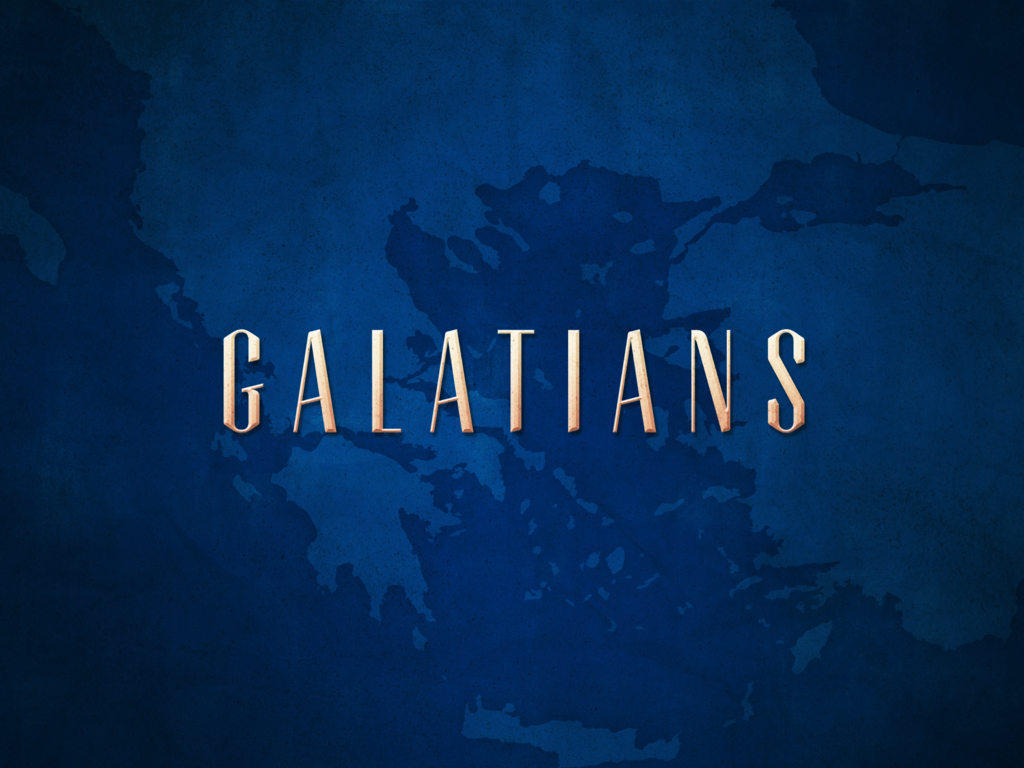 Chapter 1:1-10
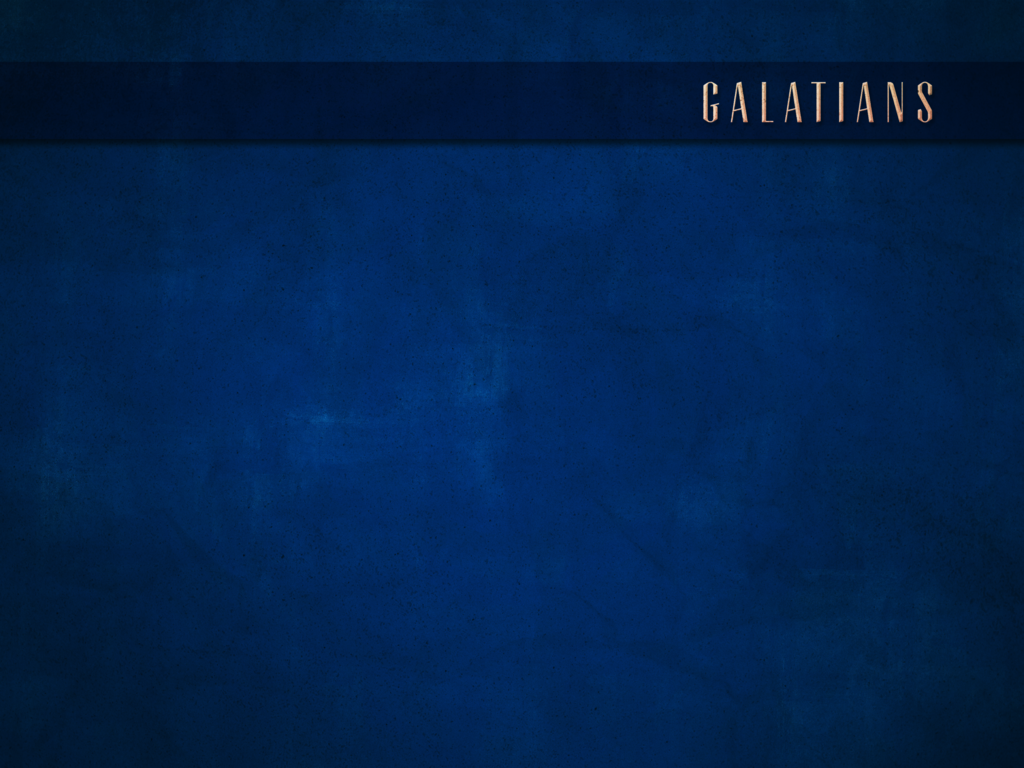 THEME
Freedom in Christ
It was for freedom that Christ set us free; therefore keep standing firm and do not be subject again to a yoke of slavery. 
Gal. 5:1
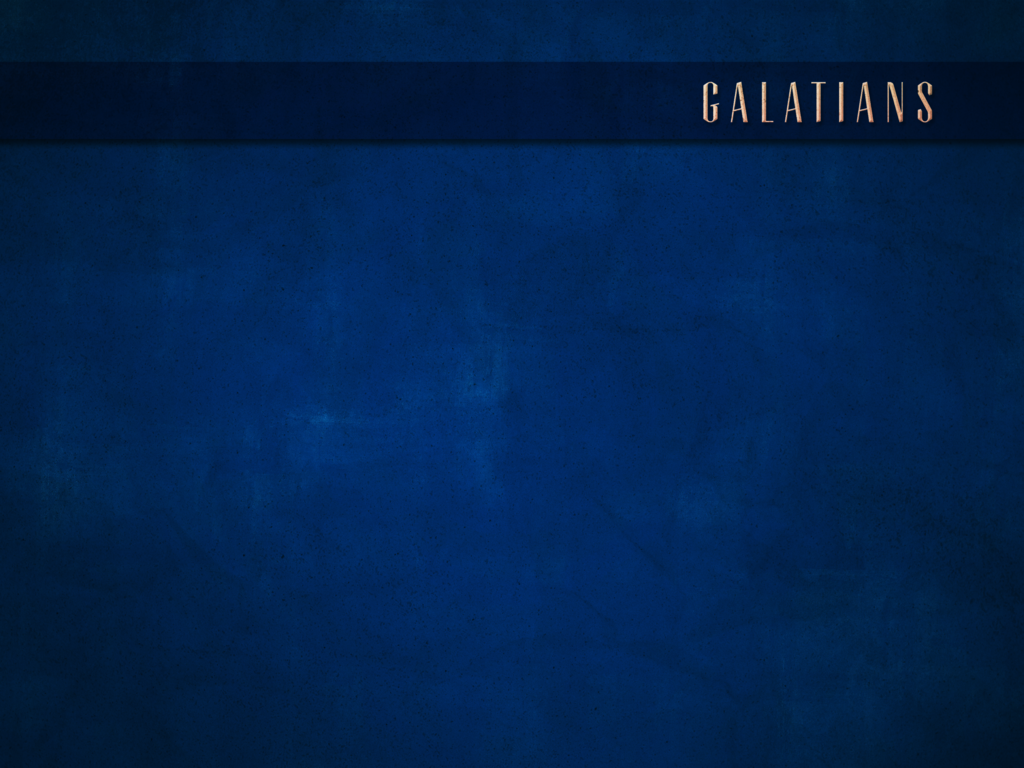 KEY VERSE
Nevertheless knowing that a man is not justified by the works of the Law but through faith in Christ Jesus, even we have believed in Christ Jesus, that we may be justified by faith in Christ, and not by the works of the Law; since by the works of the Law shall no flesh be justified.

Gal. 2:16
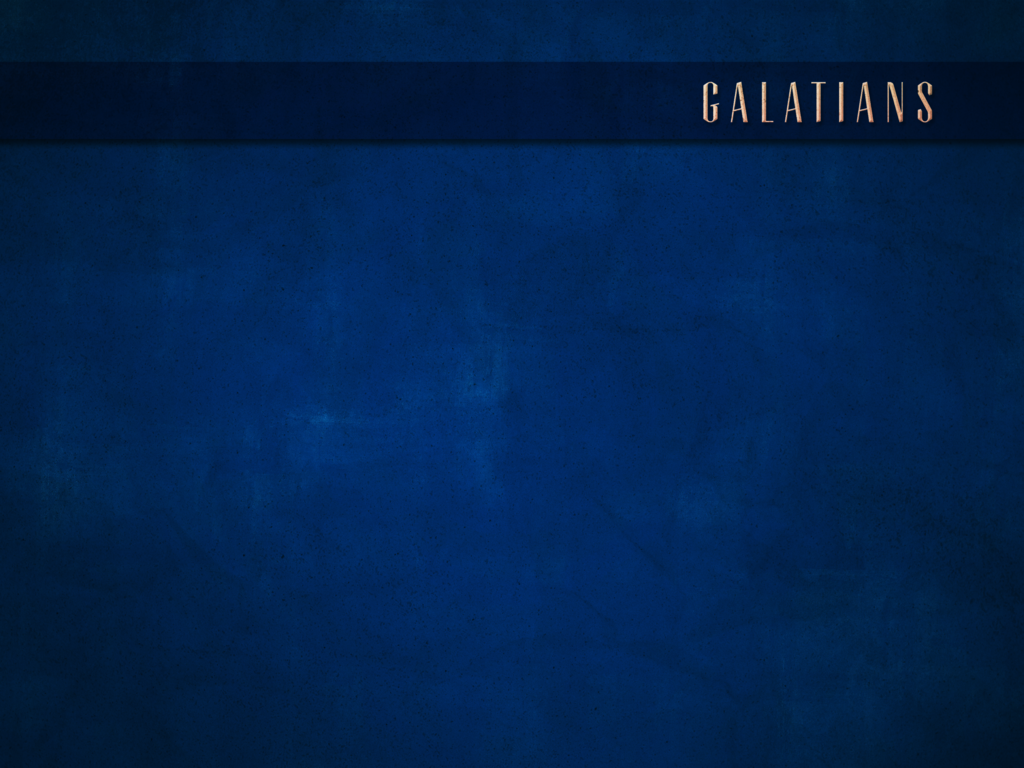 OUTLINE
Personal Portion: The Apostle of Liberty. Paul shows that he is an apostle equal in authority and knowledge to Peter, James, and John. Chapters 1-2. 

Doctrinal Portion: The Doctrine of Liberty. Paul shows that justification is by "faith working through love" instead of by "works of law." Chapters 3-4. 

Practical Portion: The Life of Liberty. Paul exhorts those "having begun in the Spirit" to "walk by the Spirit" and to bear "the fruit of the Spirit." Chapters 5-6.
R.C. Bell
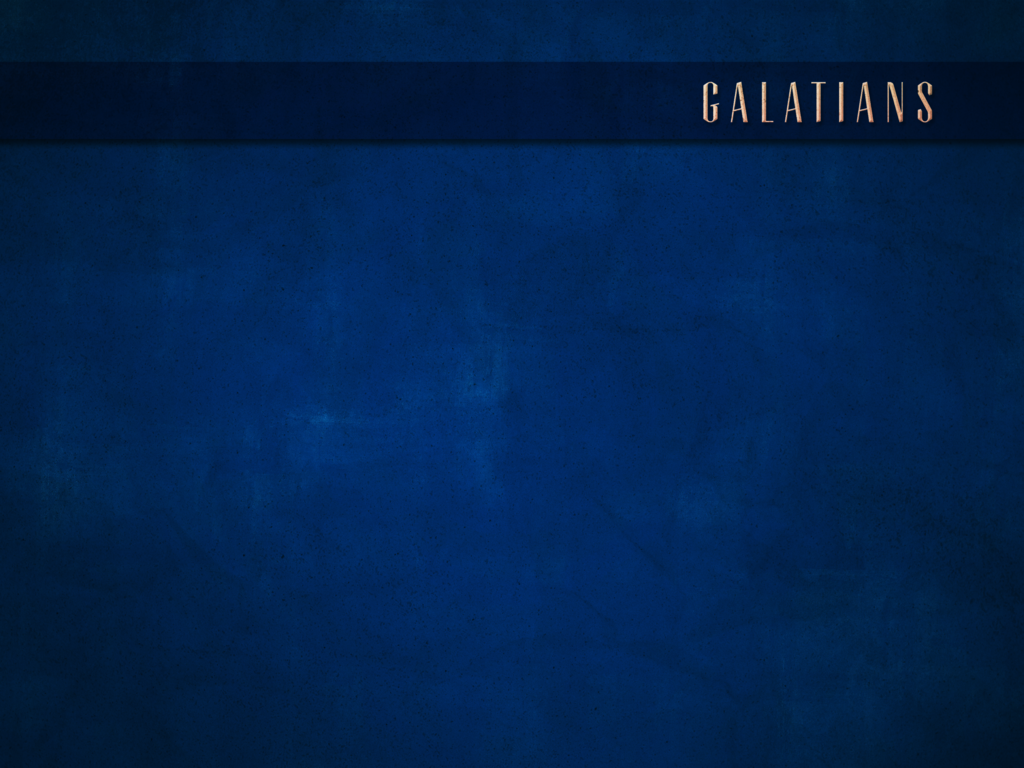 CHAPTER 1:1-5
1 Paul, an apostle (not sent from men, nor through the agency of man, but through Jesus Christ, and God the Father, who raised Him from the dead),2 and all the brethren who are with me, to the churches of Galatia:3 Grace to you and peace from God our Father, and the Lord Jesus Christ,4 who gave Himself for our sins, that He might deliver us out of this present evil age, according to the will of our God and Father,5 to whom be the glory forevermore. Amen.
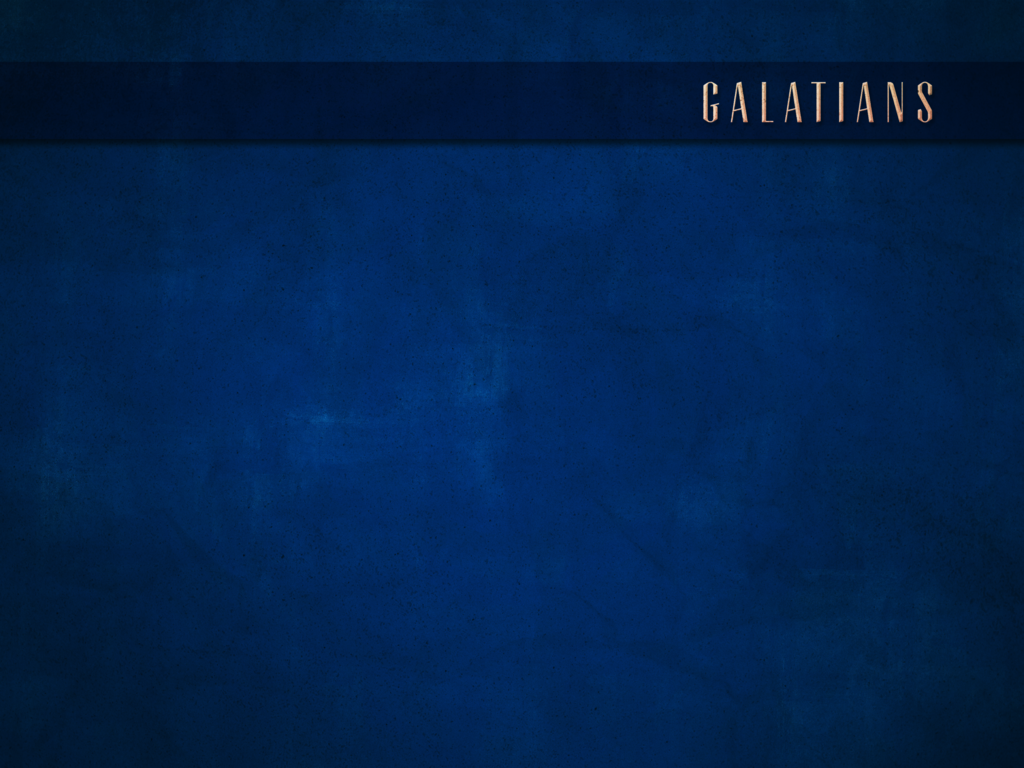 CHAPTER 1:1-5
1 Paul, an apostle (not sent from men, nor through the agency of man, but through Jesus Christ, and God the Father, who raised Him from the dead),2 and all the brethren who are with me, to the churches of Galatia:3 Grace to you and peace from God our Father, and the Lord Jesus Christ,4 who gave Himself for our sins, that He might deliver us out of this present evil age, according to the will of our God and Father,5 to whom be the glory forevermore. Amen.
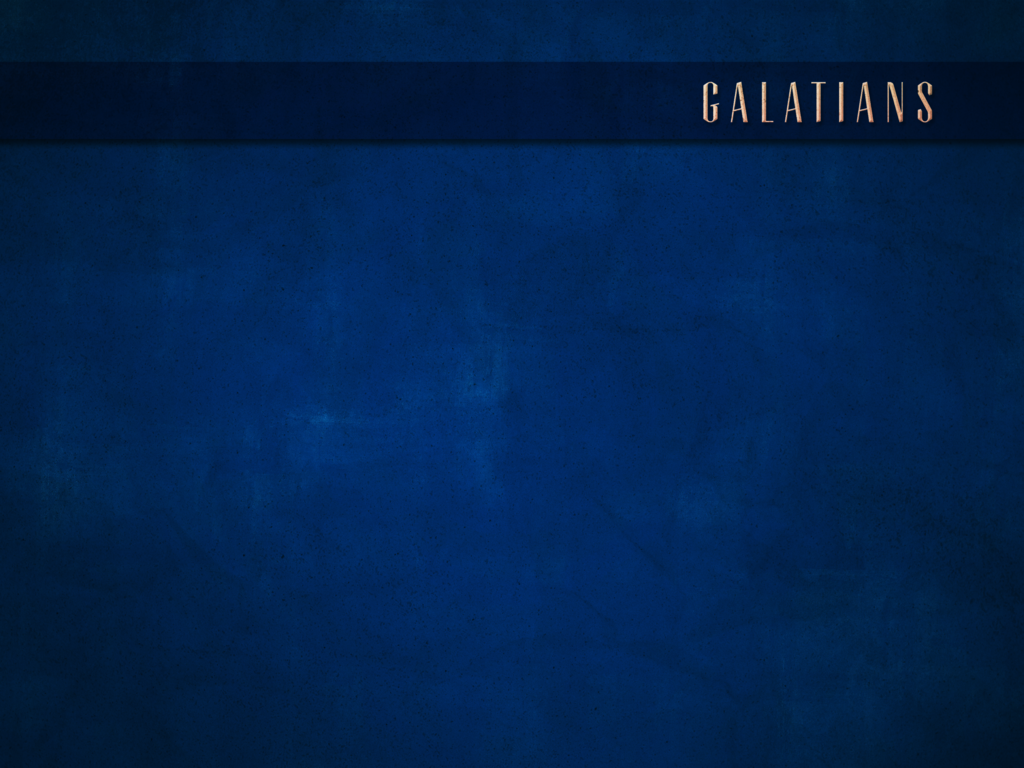 CHAPTER 1:1-5
Paul was Directly Commissioned by Jesus: 
(Acts 9:15; Acts 13:2; Acts 26:16)

Paul Performed Miracles Among Them:
	(Acts 14:3; 14:8-9)
“…how shall we escape if we neglect so great a salvation? After it was at the first spoken through the Lord, it was confirmed to us by those who heard, God also bearing witness with them, both by signs and wonders and by various miracles and by gifts of the Holy Spirit according to His own will.” 
Heb. 2:3-4
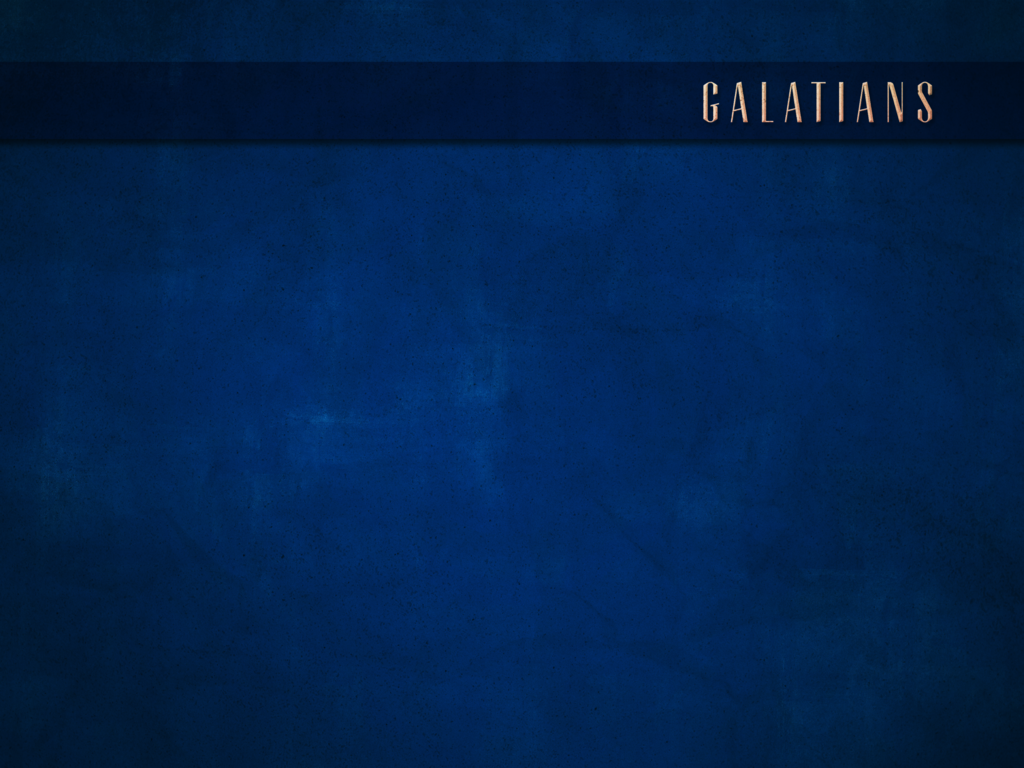 CHAPTER 1:1-5
1 Paul, an apostle (not sent from men, nor through the agency of man, but through Jesus Christ, and God the Father, who raised Him from the dead),2 and all the brethren who are with me, to the churches of Galatia:3 Grace to you and peace from God our Father, and the Lord Jesus Christ,4 who gave Himself for our sins, that He might deliver us out of this present evil age, according to the will of our God and Father,5 to whom be the glory forevermore. Amen.
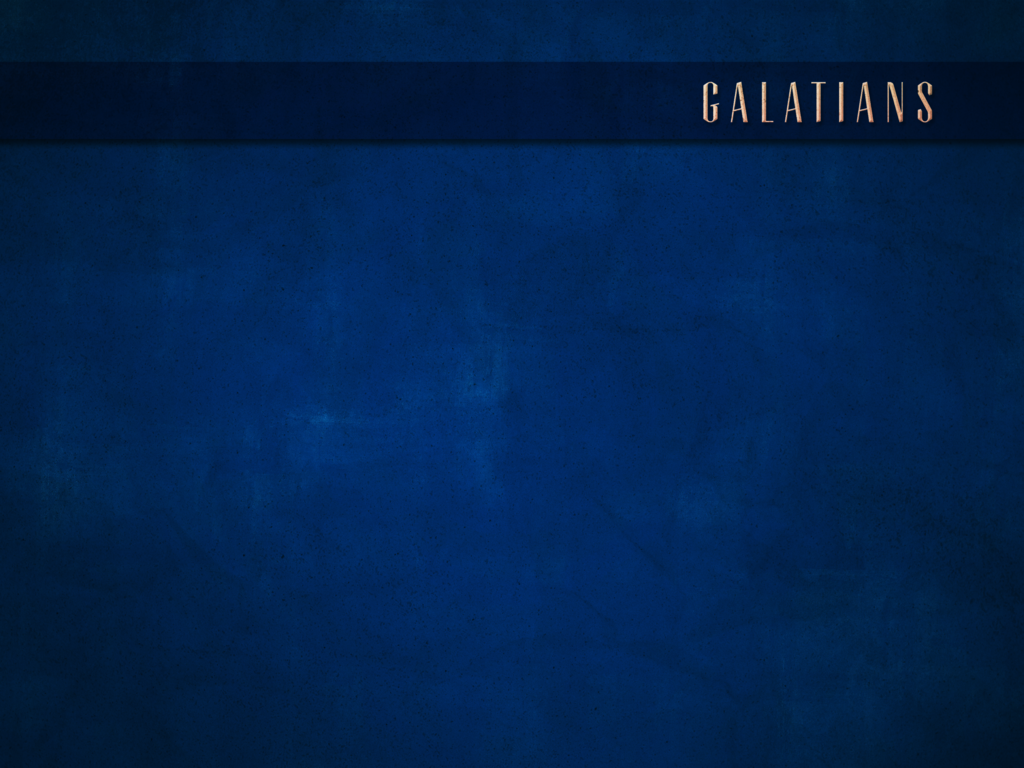 CHAPTER 1:1-5
1 Paul, an apostle (not sent from men, nor through the agency of man, but through Jesus Christ, and God the Father, who raised Him from the dead),2 and all the brethren who are with me, to the churches of Galatia:3 Grace to you and peace from God our Father, and the Lord Jesus Christ,4 who gave Himself for our sins, that He might deliver us out of this present evil age, according to the will of our God and Father,5 to whom be the glory forevermore. Amen.
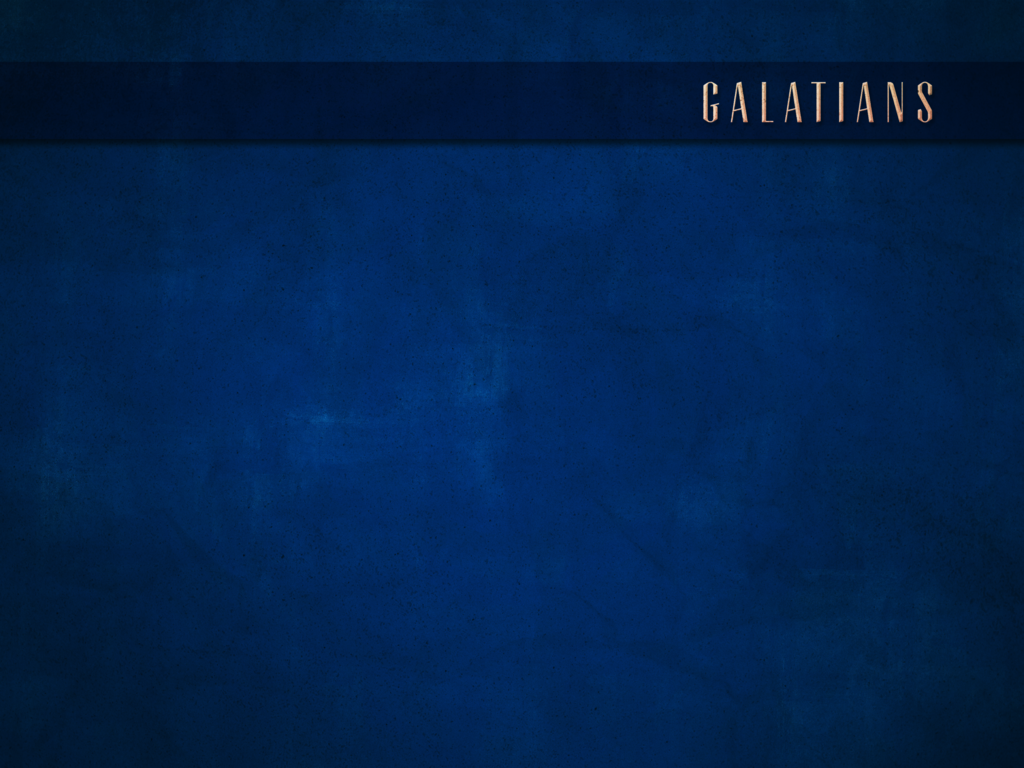 CHAPTER 1:1-5
1 Paul, an apostle (not sent from men, nor through the agency of man, but through Jesus Christ, and God the Father, who raised Him from the dead),2 and all the brethren who are with me, to the churches of Galatia:3 Grace to you and peace from God our Father, and the Lord Jesus Christ,4 who gave Himself for our sins, that He might deliver us out of this present evil age, according to the will of our God and Father,5 to whom be the glory forevermore. Amen.
Now there were at Antioch, in the church that was there, prophets and teachers: Barnabas, and Simeon who was called Niger, and Lucius of Cyrene, and Manaen who had been brought up with Herod the tetrarch, and Saul. 
Acts 13:1
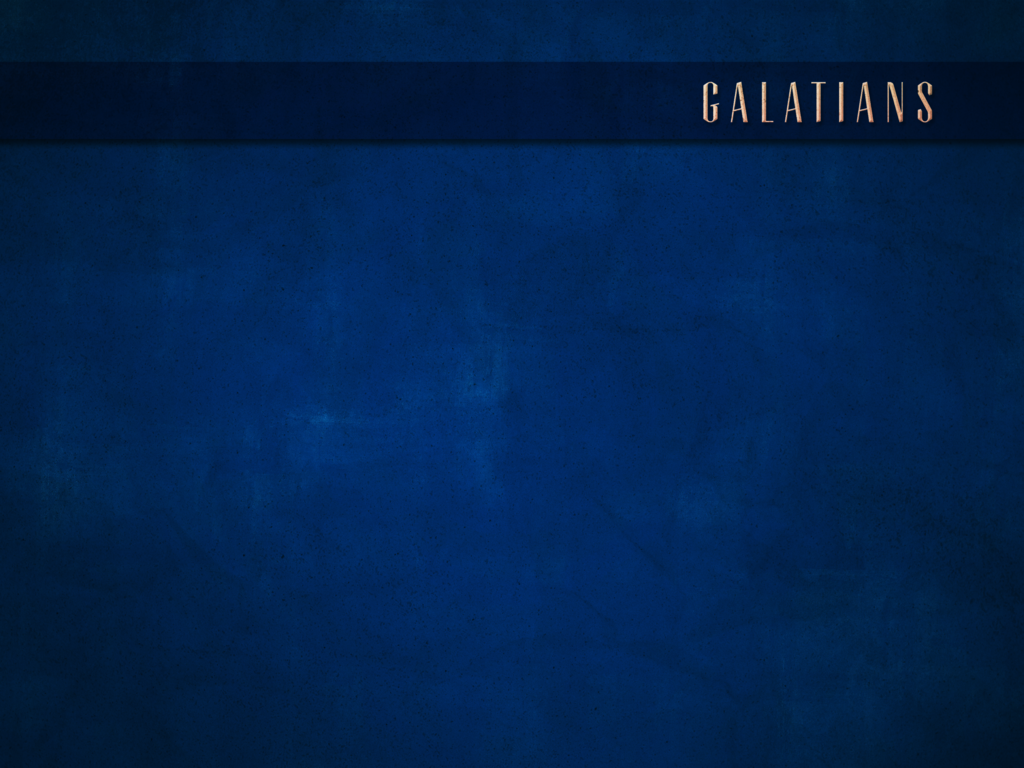 CHAPTER 1:1-5
1 Paul, an apostle (not sent from men, nor through the agency of man, but through Jesus Christ, and God the Father, who raised Him from the dead),2 and all the brethren who are with me, to the churches of Galatia:3 Grace to you and peace from God our Father, and the Lord Jesus Christ,4 who gave Himself for our sins, that He might deliver us out of this present evil age, according to the will of our God and Father,5 to whom be the glory forevermore. Amen.
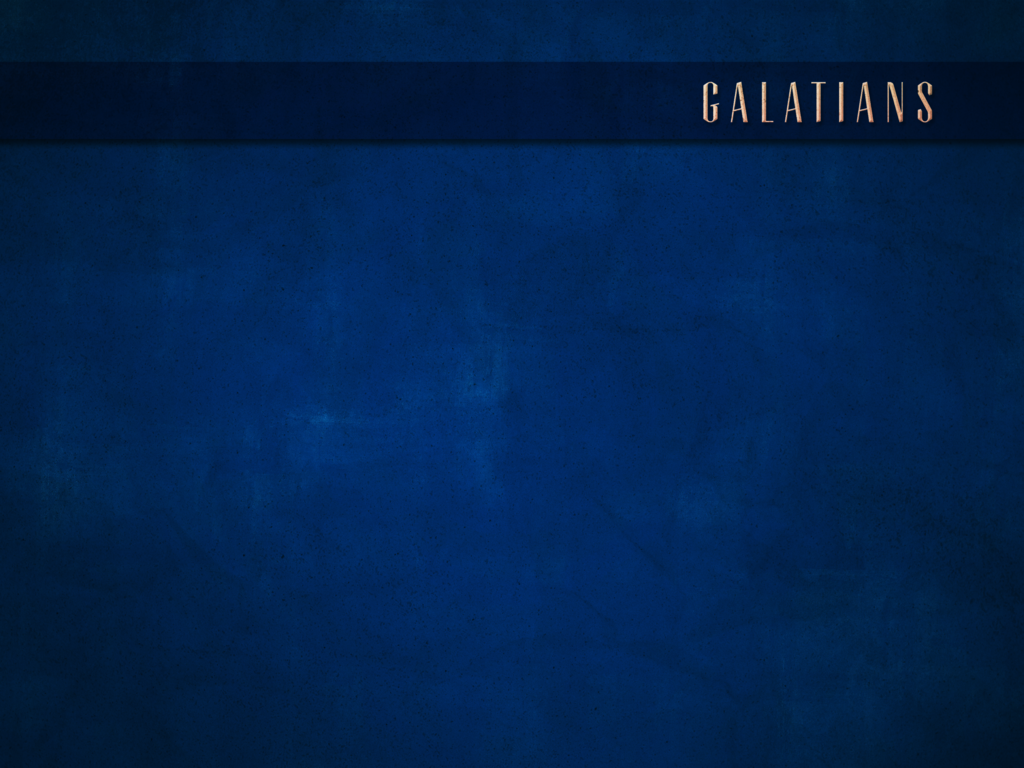 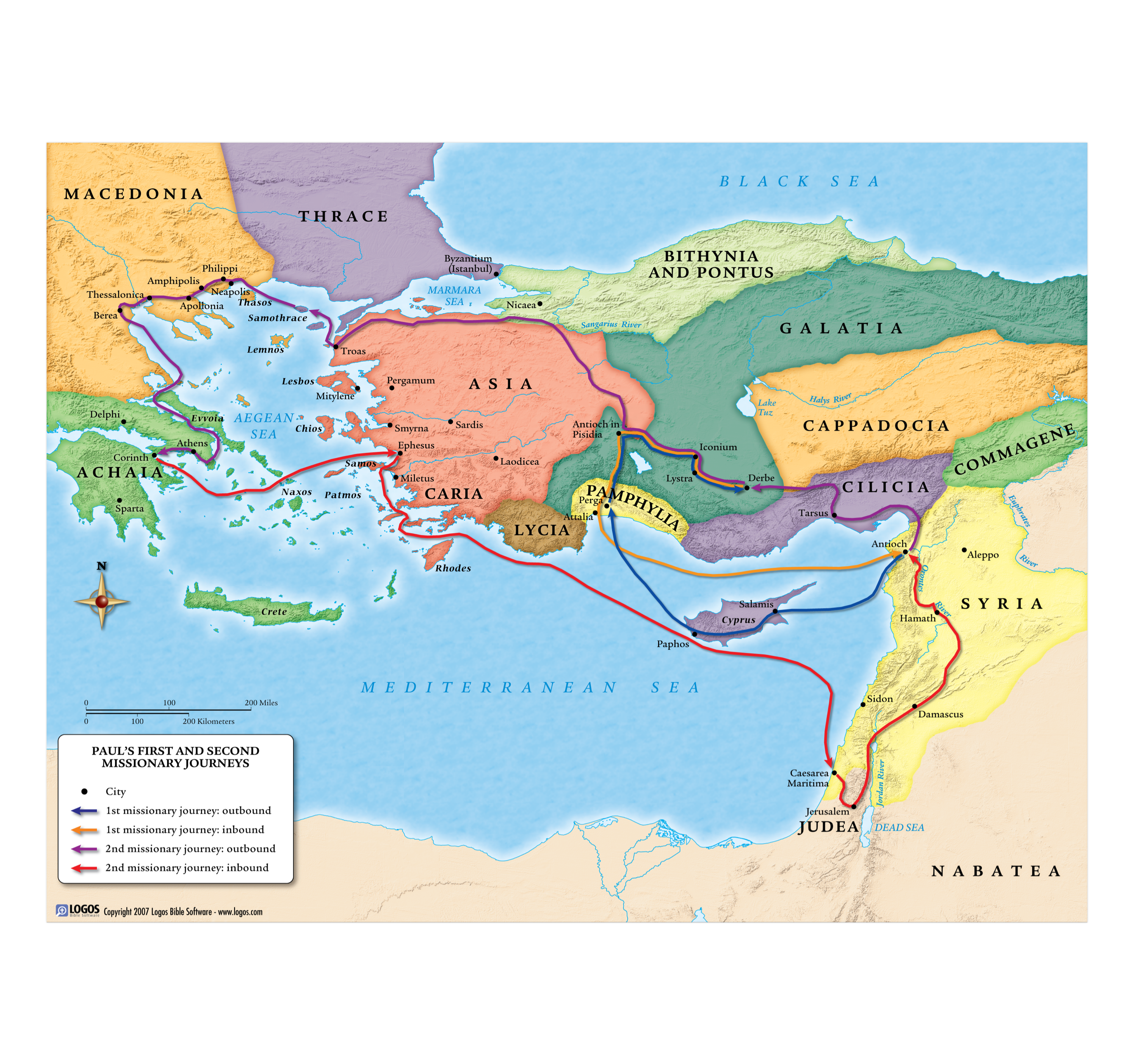 CHAPTER 1:1-5
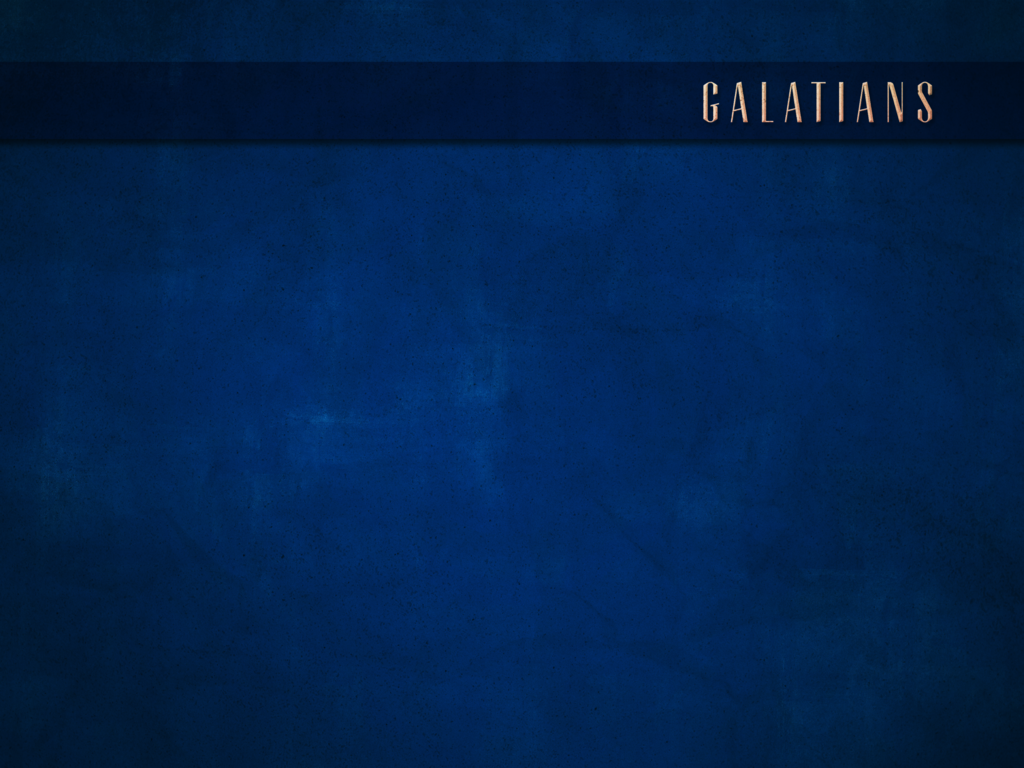 CHAPTER 1:1-5
1 Paul, an apostle (not sent from men, nor through the agency of man, but through Jesus Christ, and God the Father, who raised Him from the dead),2 and all the brethren who are with me, to the churches of Galatia:3 Grace to you and peace from God our Father, and the Lord Jesus Christ,4 who gave Himself for our sins, that He might deliver us out of this present evil age, according to the will of our God and Father,5 to whom be the glory forevermore. Amen.
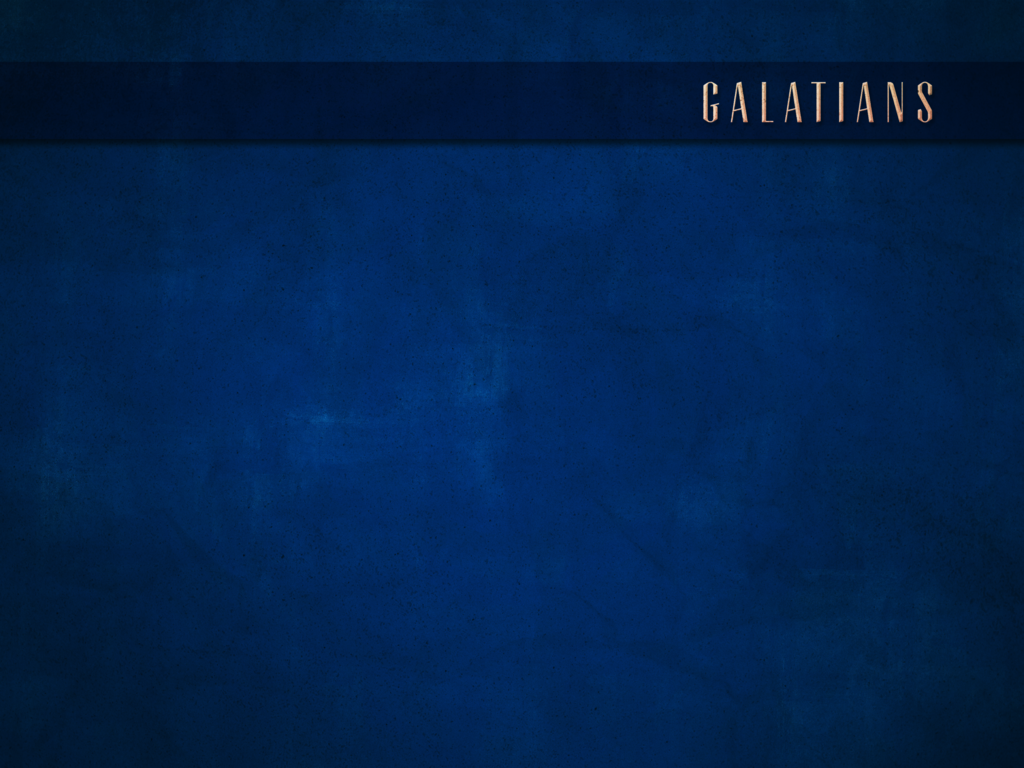 CHAPTER 1:1-5
1 Paul, an apostle (not sent from men, nor through the agency of man, but through Jesus Christ, and God the Father, who raised Him from the dead),2 and all the brethren who are with me, to the churches of Galatia:3 Grace to you and peace from God our Father, and the Lord Jesus Christ,4 who gave Himself for our sins, that He might deliver us out of this present evil age, according to the will of our God and Father,5 to whom be the glory forevermore. Amen.
“And I will ask the Father, and He will give you another Helper, that He may be with you forever; that is the Spirit of truth, whom the world cannot receive, because it does not behold Him or know Him, but you know Him because He abides with you, and will be in you. I will not leave you as orphans; I will come to you.” 
John 14:16-18
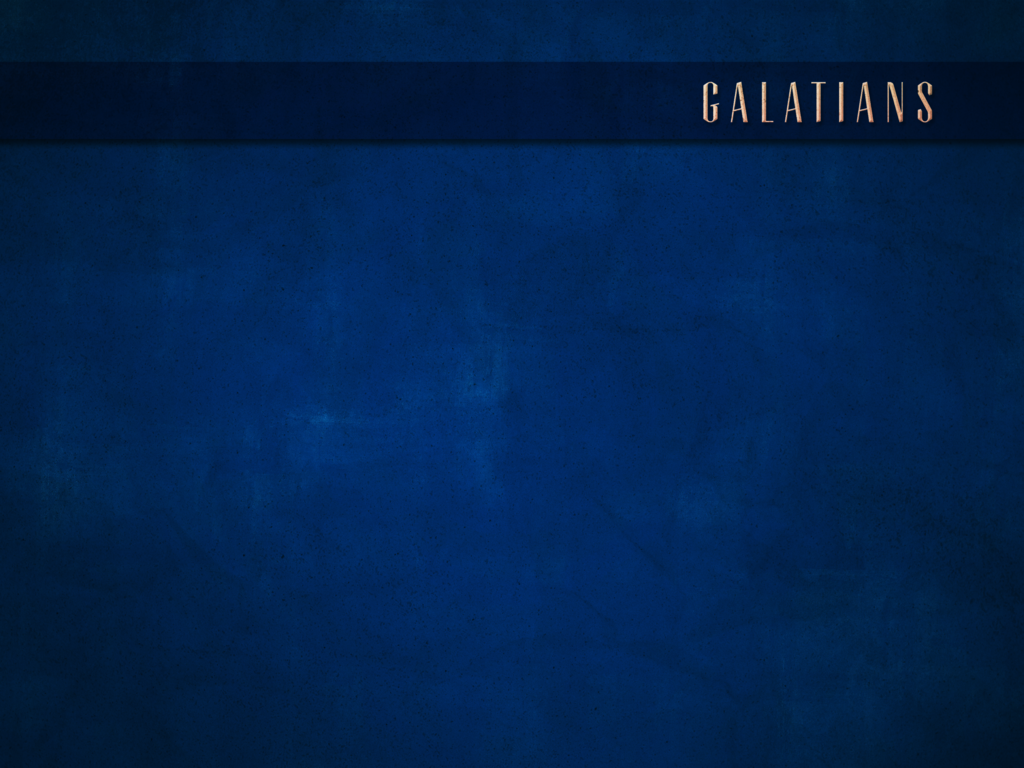 CHAPTER 1:1-5
1 Paul, an apostle (not sent from men, nor through the agency of man, but through Jesus Christ, and God the Father, who raised Him from the dead),2 and all the brethren who are with me, to the churches of Galatia:3 Grace to you and peace from God our Father, and the Lord Jesus Christ,4 who gave Himself for our sins, that He might deliver us out of this present evil age, according to the will of our God and Father,5 to whom be the glory forevermore. Amen.
“But when He, the Spirit of truth, comes, He will guide you into all the truth; for He will not speak on His own initiative, but whatever He hears, He will speak; and He will disclose to you what is to come. He shall glorify Me; for He shall take of Mine, and shall disclose it to you.  All things that the Father has are Mine; therefore I said, that He takes of Mine, and will disclose it to you.” 
John 16:13-15
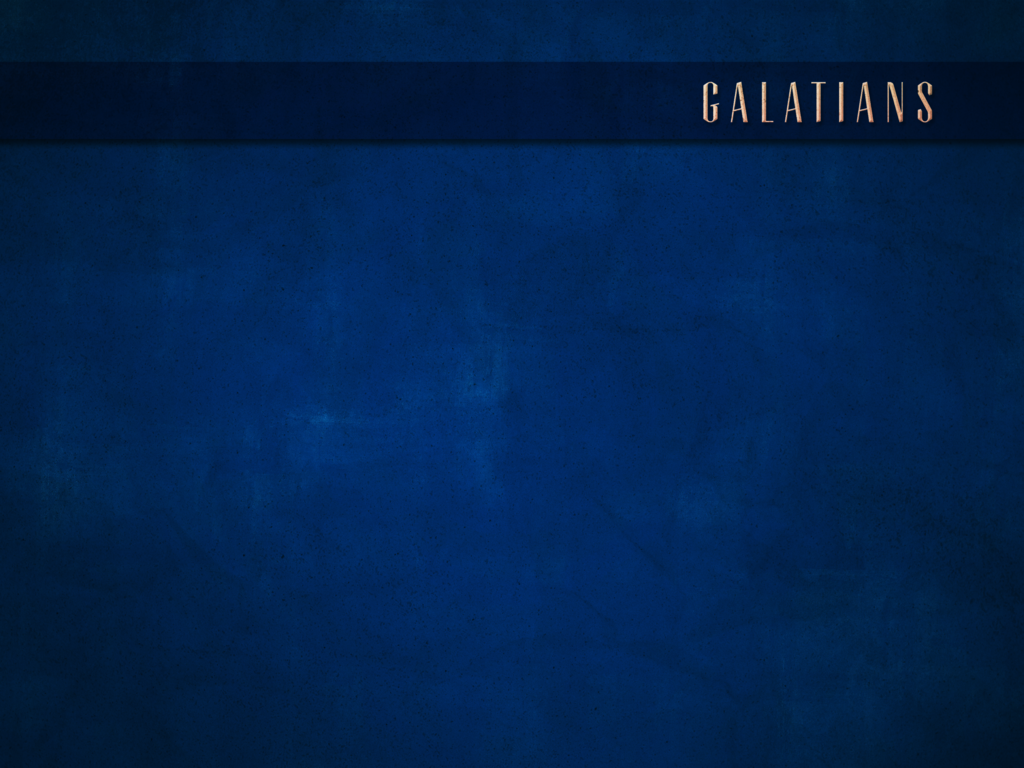 CHAPTER 1:1-5
1 Paul, an apostle (not sent from men, nor through the agency of man, but through Jesus Christ, and God the Father, who raised Him from the dead),2 and all the brethren who are with me, to the churches of Galatia:3 Grace to you and peace from God our Father, and the Lord Jesus Christ,4 who gave Himself for our sins, that He might deliver us out of this present evil age, according to the will of our God and Father,5 to whom be the glory forevermore. Amen.
For the Law was given through Moses; grace and truth were realized through Jesus Christ. 
John 1:17
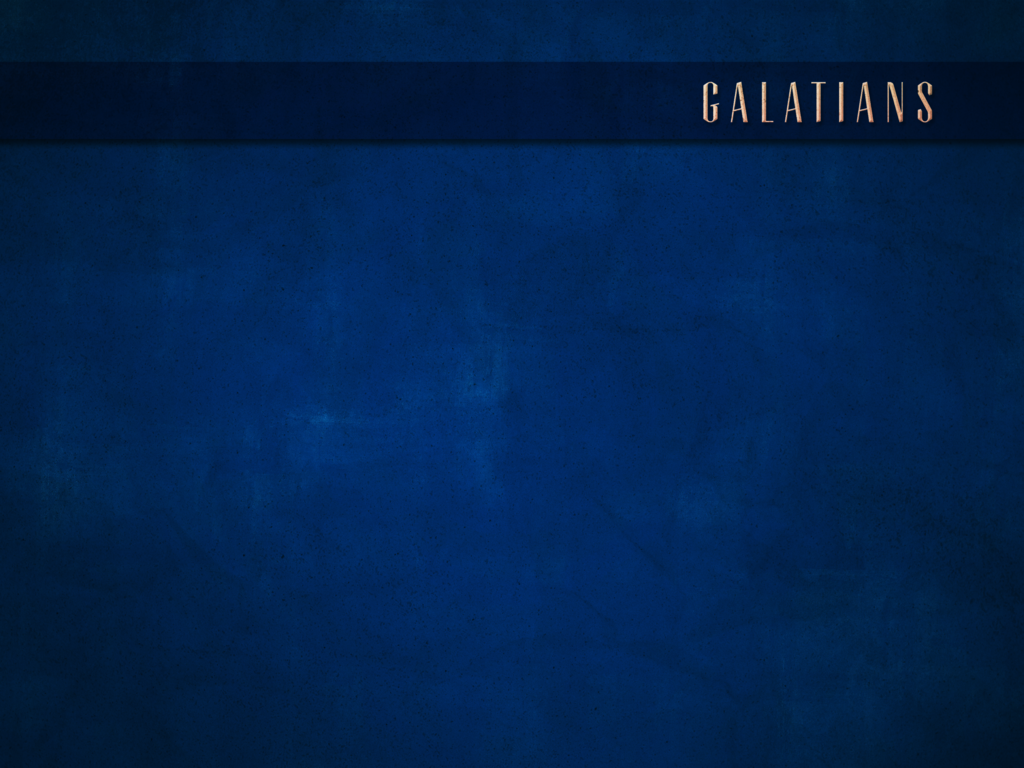 CHAPTER 1:1-5
1 Paul, an apostle (not sent from men, nor through the agency of man, but through Jesus Christ, and God the Father, who raised Him from the dead),2 and all the brethren who are with me, to the churches of Galatia:3 Grace to you and peace from God our Father, and the Lord Jesus Christ,4 who gave Himself for our sins, that He might deliver us out of this present evil age, according to the will of our God and Father,5 to whom be the glory forevermore. Amen.
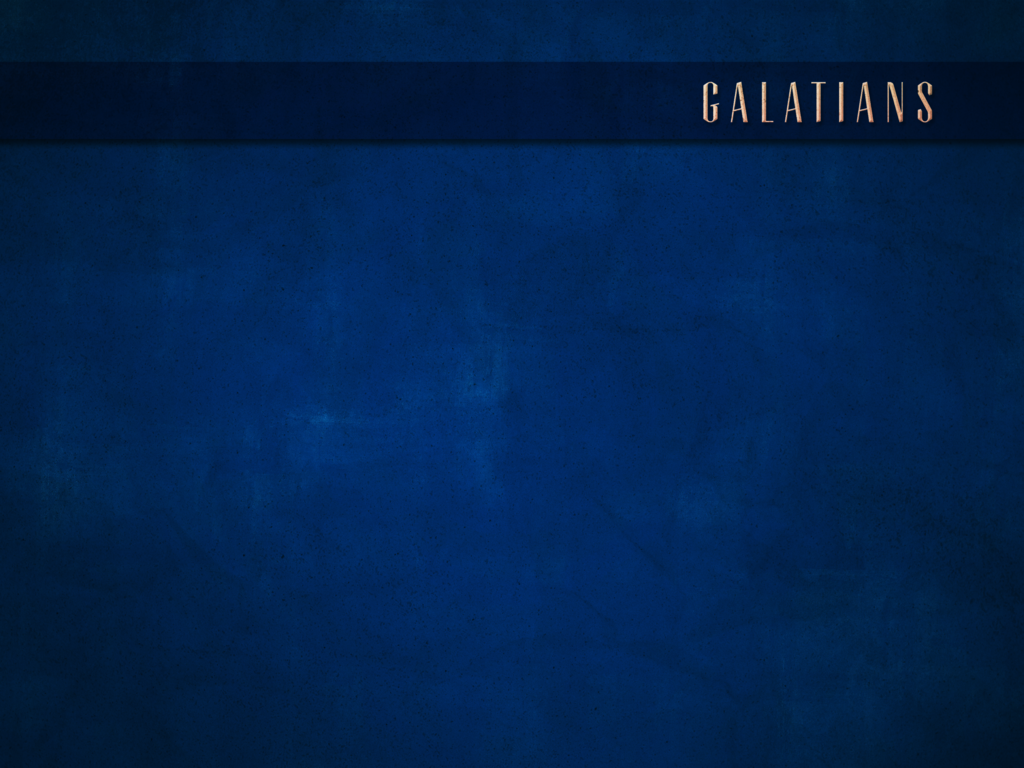 CHAPTER 1:1-5
1 Paul, an apostle (not sent from men, nor through the agency of man, but through Jesus Christ, and God the Father, who raised Him from the dead),2 and all the brethren who are with me, to the churches of Galatia:3 Grace to you and peace from God our Father, and the Lord Jesus Christ,4 who gave Himself for our sins, that He might deliver us out of this present evil age, according to the will of our God and Father,5 to whom be the glory forevermore. Amen.
“Therefore let it be known to you, brethren, that through Him forgiveness of sins is proclaimed to you, and through Him everyone who believes is freed from all things, from which you could not be freed through the Law of Moses.” 
Acts 13:38-39
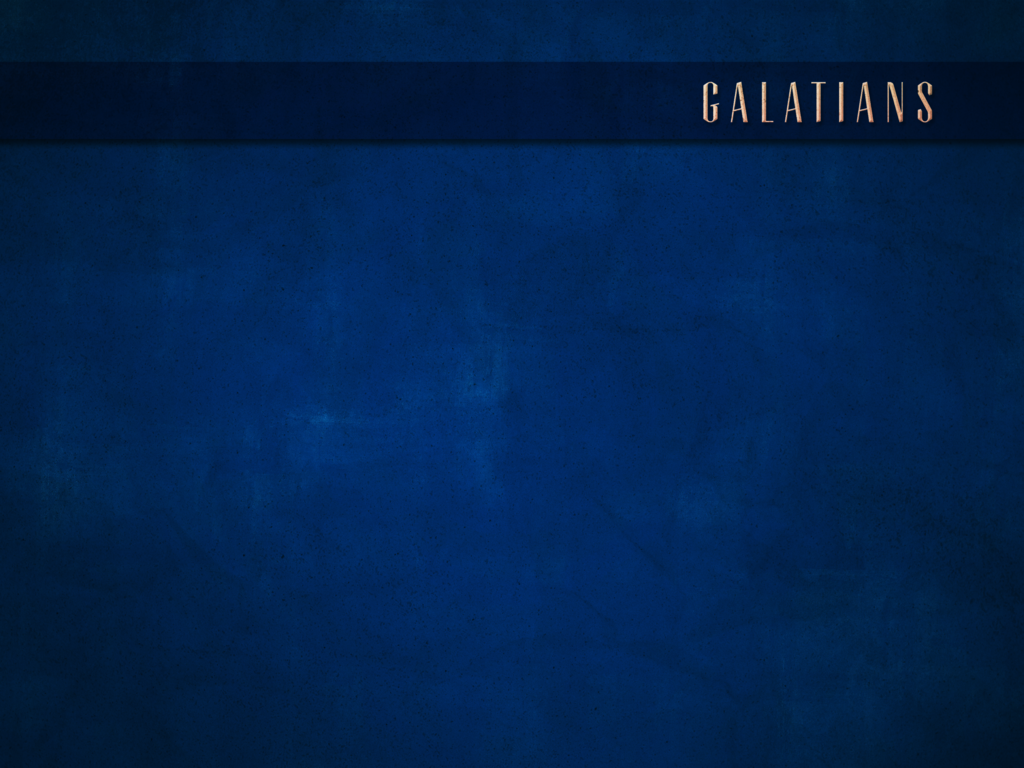 CHAPTER 1:1-5
For by these He has granted to us His precious and magnificent promises, in order that by them you might become partakers of the divine nature, having escaped the corruption that is in the world by lust. 
2 Pet. 1:4
1 Paul, an apostle (not sent from men, nor through the agency of man, but through Jesus Christ, and God the Father, who raised Him from the dead),2 and all the brethren who are with me, to the churches of Galatia:3 Grace to you and peace from God our Father, and the Lord Jesus Christ,4 who gave Himself for our sins, that He might deliver us out of this present evil age, according to the will of our God and Father,5 to whom be the glory forevermore. Amen.
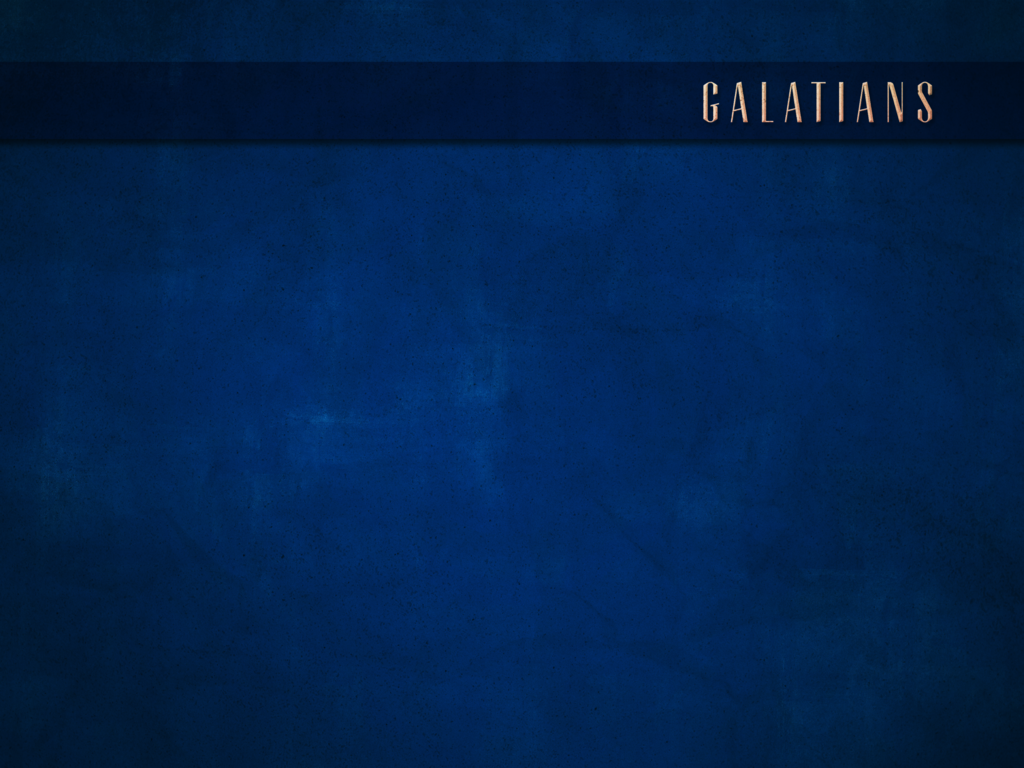 CHAPTER 1:1-5
1 Paul, an apostle (not sent from men, nor through the agency of man, but through Jesus Christ, and God the Father, who raised Him from the dead),2 and all the brethren who are with me, to the churches of Galatia:3 Grace to you and peace from God our Father, and the Lord Jesus Christ,4 who gave Himself for our sins, that He might deliver us out of this present evil age, according to the will of our God and Father,5 to whom be the glory forevermore. Amen.
For He delivered us from the domain of darkness, and transferred us to the kingdom of His beloved Son, in whom we have redemption, the forgiveness of sins. 
Col. 1:13-14
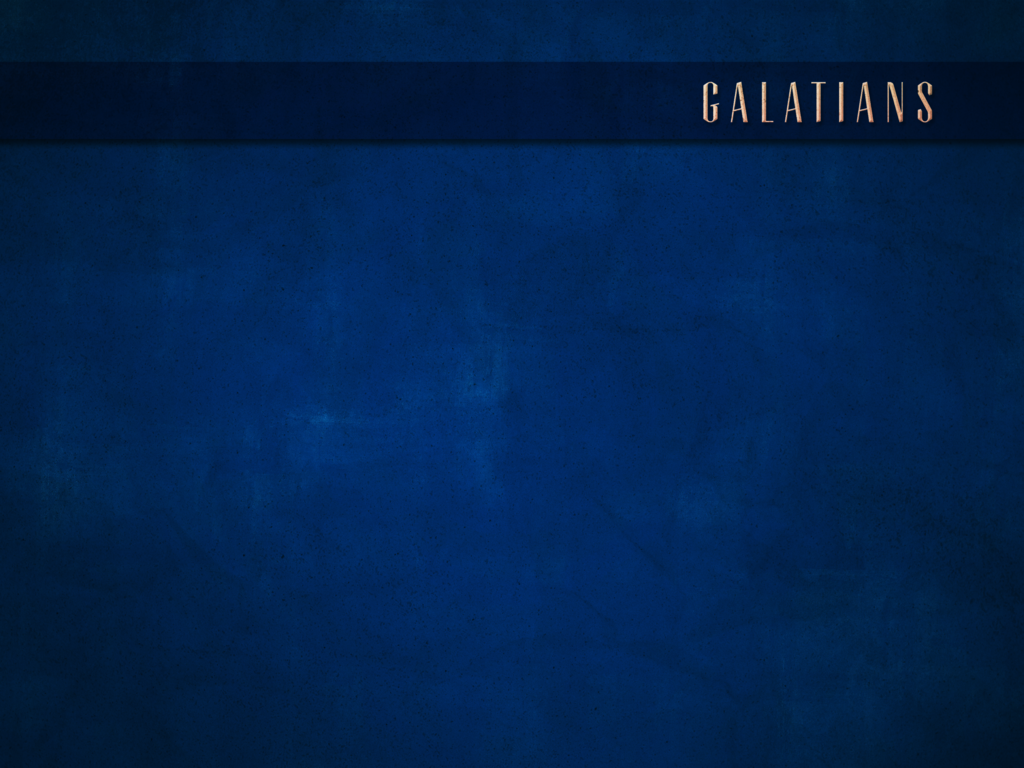 CHAPTER 1:1-5
After saying above, “Sacrifices and offerings and whole burnt offerings and sacrifices for sin Thou hast not desired, nor hast Thou taken pleasure in them” (which are offered according to the Law), then He said, “Behold, I have come to do Thy will.” He takes away the first in order to establish the second. By this will we have been sanctified through the offering of the body of Jesus Christ once for all. 
Heb. 10:8-10
1 Paul, an apostle (not sent from men, nor through the agency of man, but through Jesus Christ, and God the Father, who raised Him from the dead),2 and all the brethren who are with me, to the churches of Galatia:3 Grace to you and peace from God our Father, and the Lord Jesus Christ,4 who gave Himself for our sins, that He might deliver us out of this present evil age, according to the will of our God and Father,5 to whom be the glory forevermore. Amen.
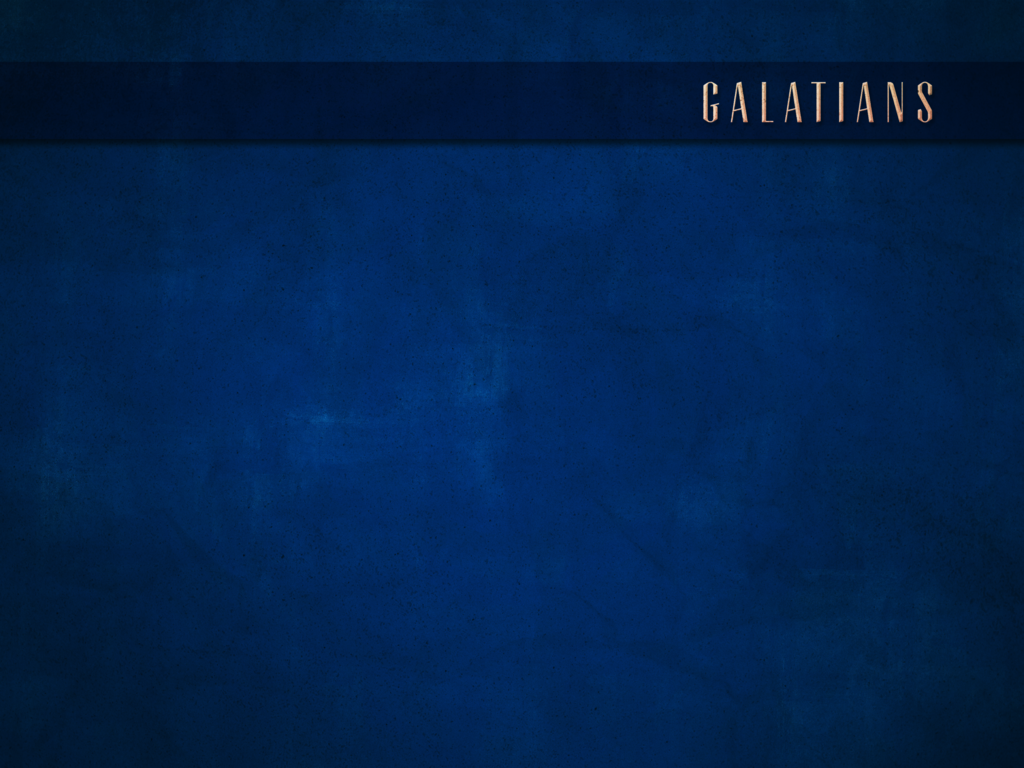 CHAPTER 1:1-5
1 Paul, an apostle (not sent from men, nor through the agency of man, but through Jesus Christ, and God the Father, who raised Him from the dead),2 and all the brethren who are with me, to the churches of Galatia:3 Grace to you and peace from God our Father, and the Lord Jesus Christ,4 who gave Himself for our sins, that He might deliver us out of this present evil age, according to the will of our God and Father,5 to whom be the glory forevermore. Amen.
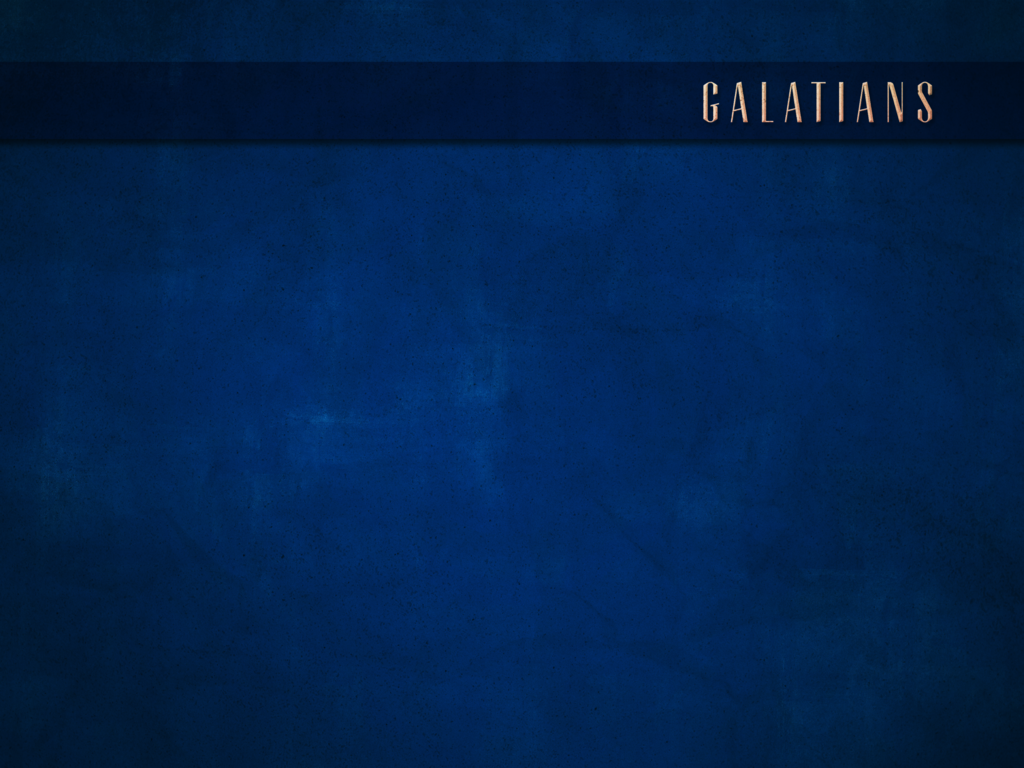 CHAPTER 1:6-10
6 I am amazed that you are so quickly deserting Him who called you by the grace of Christ, for a different gospel;7 which is really not another; only there are some who are disturbing you, and want to distort the gospel of Christ.8 But even though we, or an angel from heaven, should preach to you a gospel contrary to that which we have preached to you, let him be accursed.9 As we have said before, so I say again now, if any man is preaching to you a gospel contrary to that which you received, let him be accursed.10 For am I now seeking the favor of men, or of God? Or am I striving to please men? If I were still trying to please men, I would not be a bond-servant of Christ.
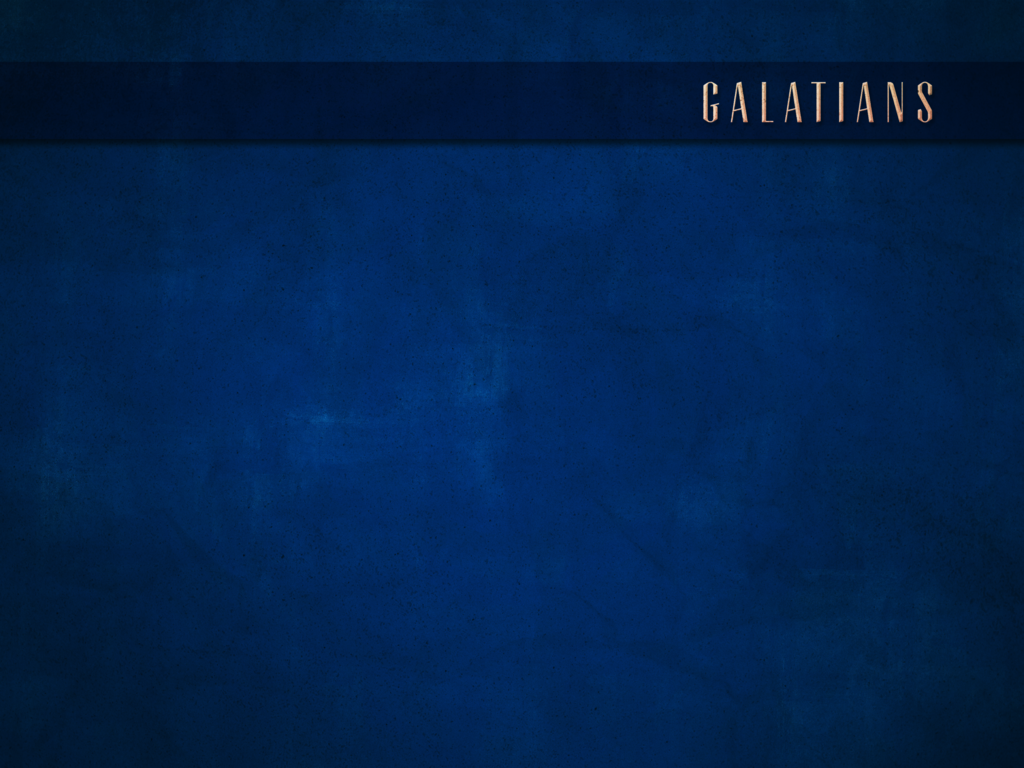 CHAPTER 1:6-10
6 I am amazed that you are so quickly deserting Him who called you by the grace of Christ, for a different gospel;7 which is really not another; only there are some who are disturbing you, and want to distort the gospel of Christ.8 But even though we, or an angel from heaven, should preach to you a gospel contrary to that which we have preached to you, let him be accursed.9 As we have said before, so I say again now, if any man is preaching to you a gospel contrary to that which you received, let him be accursed.10 For am I now seeking the favor of men, or of God? Or am I striving to please men? If I were still trying to please men, I would not be a bond-servant of Christ.
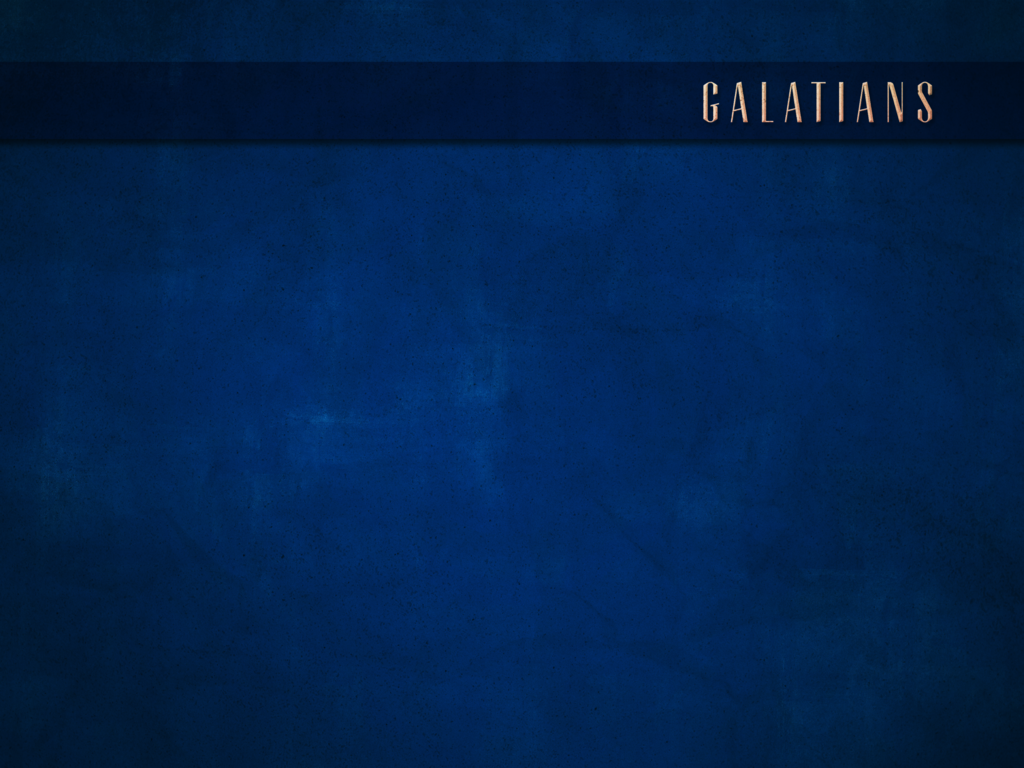 CHAPTER 1:6-10
6 I am amazed that you are so quickly deserting Him who called you by the grace of Christ, for a different gospel;7 which is really not another; only there are some who are disturbing you, and want to distort the gospel of Christ.8 But even though we, or an angel from heaven, should preach to you a gospel contrary to that which we have preached to you, let him be accursed.9 As we have said before, so I say again now, if any man is preaching to you a gospel contrary to that which you received, let him be accursed.10 For am I now seeking the favor of men, or of God? Or am I striving to please men? If I were still trying to please men, I would not be a bond-servant of Christ.
“And truly I say to you, wherever the gospel is preached in the whole world, that also which this woman has done shall be spoken of in memory of her.” 
Mark 14:9
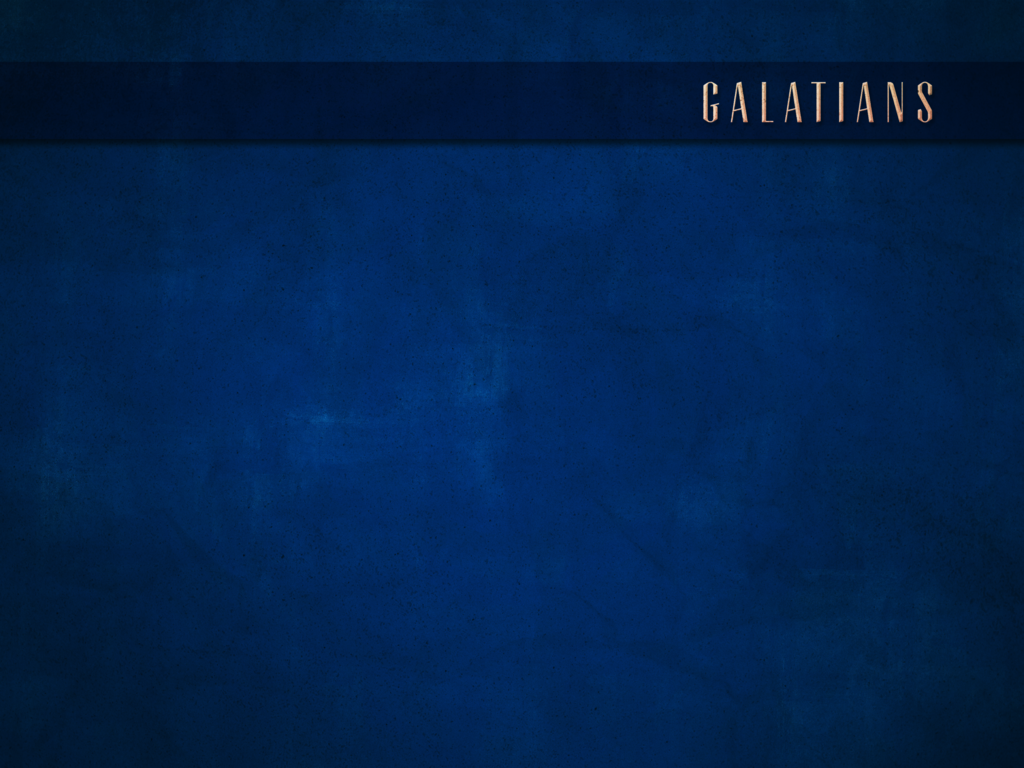 CHAPTER 1:6-10
6 I am amazed that you are so quickly deserting Him who called you by the grace of Christ, for a different gospel;7 which is really not another; only there are some who are disturbing you, and want to distort the gospel of Christ.8 But even though we, or an angel from heaven, should preach to you a gospel contrary to that which we have preached to you, let him be accursed.9 As we have said before, so I say again now, if any man is preaching to you a gospel contrary to that which you received, let him be accursed.10 For am I now seeking the favor of men, or of God? Or am I striving to please men? If I were still trying to please men, I would not be a bond-servant of Christ.
And Philip opened his mouth, and beginning from this Scripture he preached Jesus to him. And as they went along the road they came to some water; and the eunuch said, “Look! Water! What prevents me from being baptized?” 
Acts 8:35-36
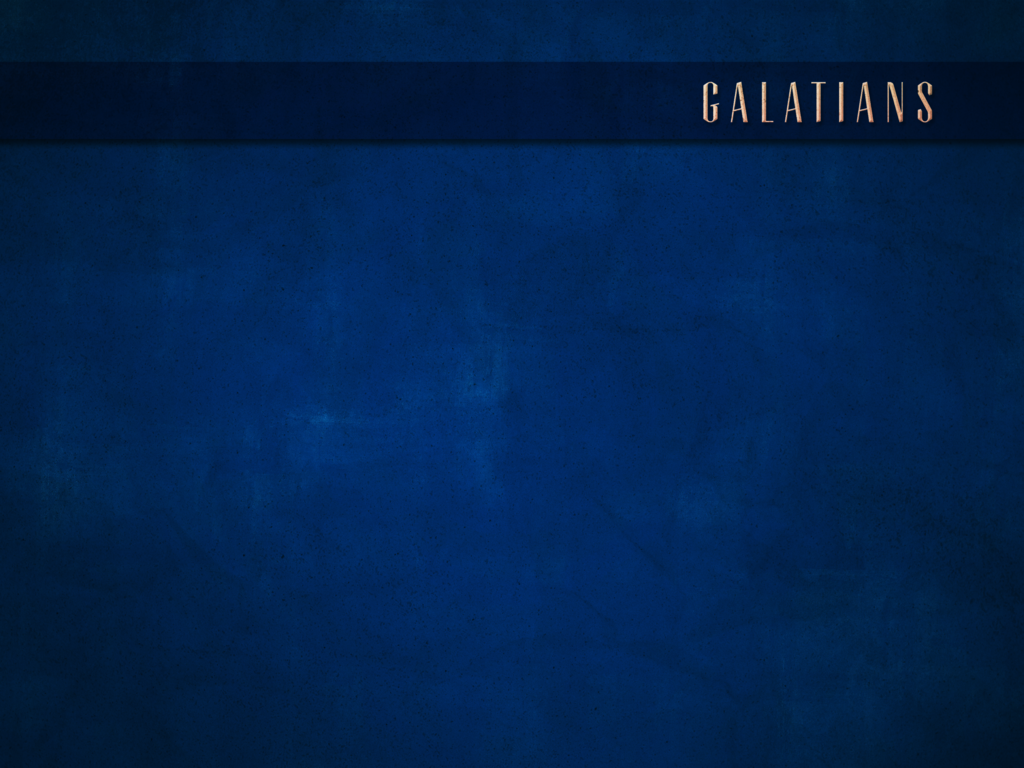 CHAPTER 1:6-10
6 I am amazed that you are so quickly deserting Him who called you by the grace of Christ, for a different gospel;7 which is really not another; only there are some who are disturbing you, and want to distort the gospel of Christ.8 But even though we, or an angel from heaven, should preach to you a gospel contrary to that which we have preached to you, let him be accursed.9 As we have said before, so I say again now, if any man is preaching to you a gospel contrary to that which you received, let him be accursed.10 For am I now seeking the favor of men, or of God? Or am I striving to please men? If I were still trying to please men, I would not be a bond-servant of Christ.
…“Men, why are you doing these things? We are also men of the same nature as you, and preach the gospel to you in order that you should turn from these vain things to a living God, who made the heaven and the earth and the sea, and all that is in them. 
Acts 14:15
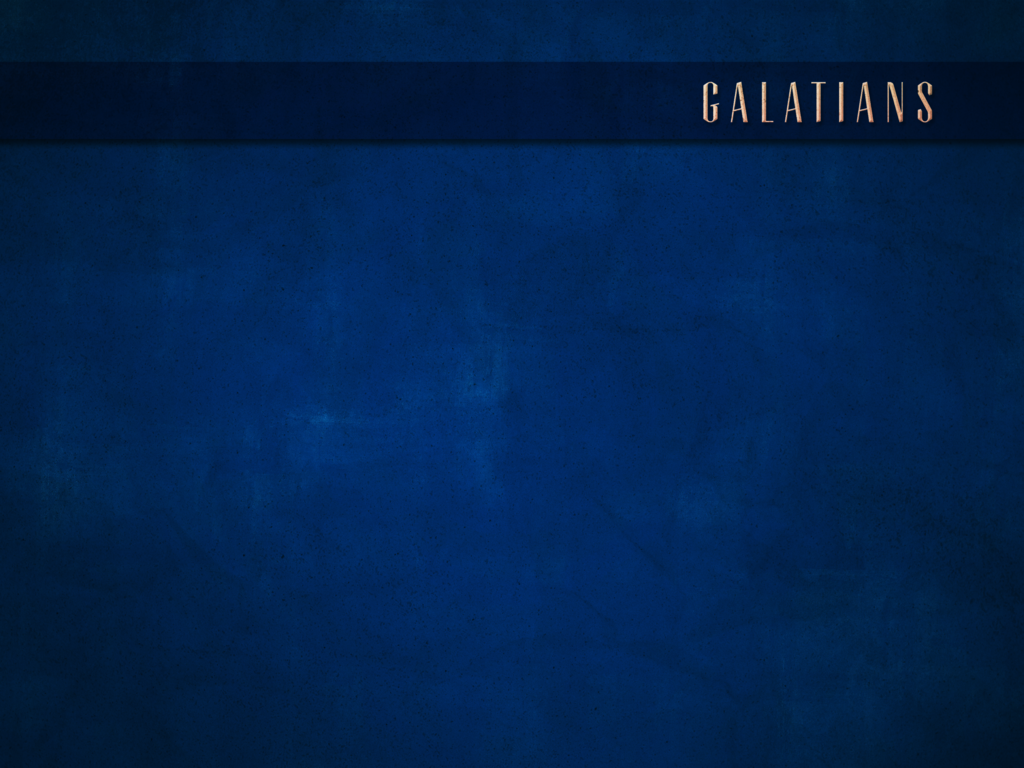 CHAPTER 1:6-10
6 I am amazed that you are so quickly deserting Him who called you by the grace of Christ, for a different gospel;7 which is really not another; only there are some who are disturbing you, and want to distort the gospel of Christ.8 But even though we, or an angel from heaven, should preach to you a gospel contrary to that which we have preached to you, let him be accursed.9 As we have said before, so I say again now, if any man is preaching to you a gospel contrary to that which you received, let him be accursed.10 For am I now seeking the favor of men, or of God? Or am I striving to please men? If I were still trying to please men, I would not be a bond-servant of Christ.
Now I make known to you, brethren, the gospel which I preached to you, which also you received, in which also you stand, by which also you are saved, if you hold fast the word which I preached to you, unless you believed in vain. 
1 Cor. 15:1-2
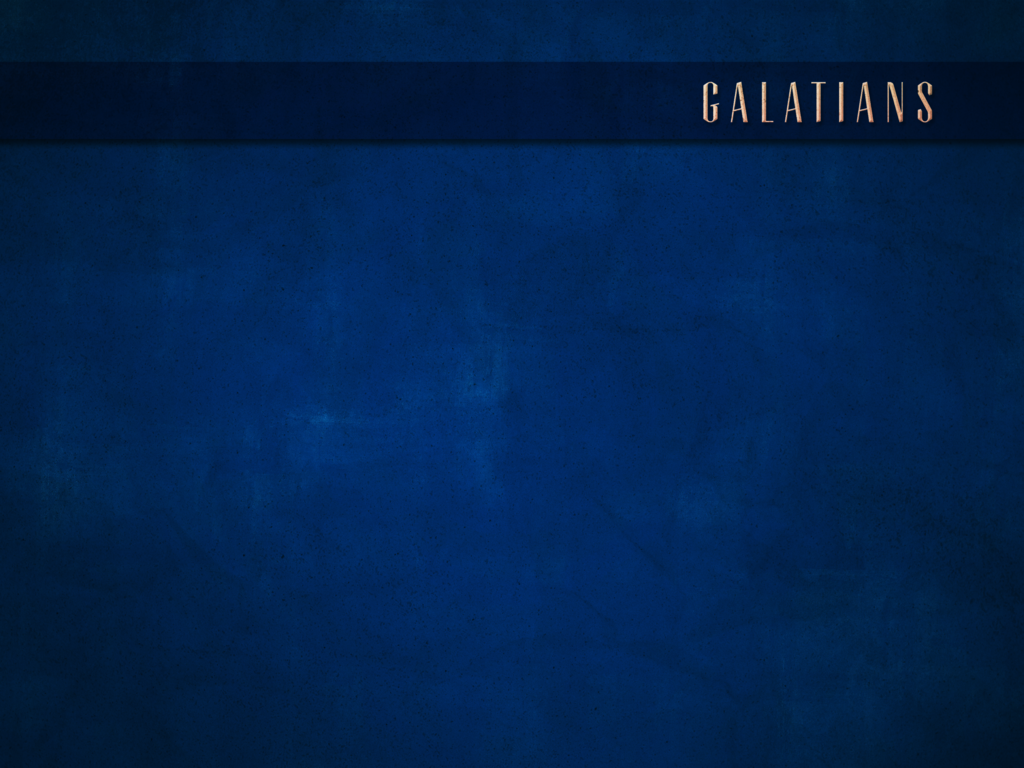 CHAPTER 1:6-10
6 I am amazed that you are so quickly deserting Him who called you by the grace of Christ, for a different gospel;7 which is really not another; only there are some who are disturbing you, and want to distort the gospel of Christ.8 But even though we, or an angel from heaven, should preach to you a gospel contrary to that which we have preached to you, let him be accursed.9 As we have said before, so I say again now, if any man is preaching to you a gospel contrary to that which you received, let him be accursed.10 For am I now seeking the favor of men, or of God? Or am I striving to please men? If I were still trying to please men, I would not be a bond-servant of Christ.
…dealing out retribution to those who do not know God and to those who do not obey the gospel of our Lord Jesus. 
2 Thess. 1:8
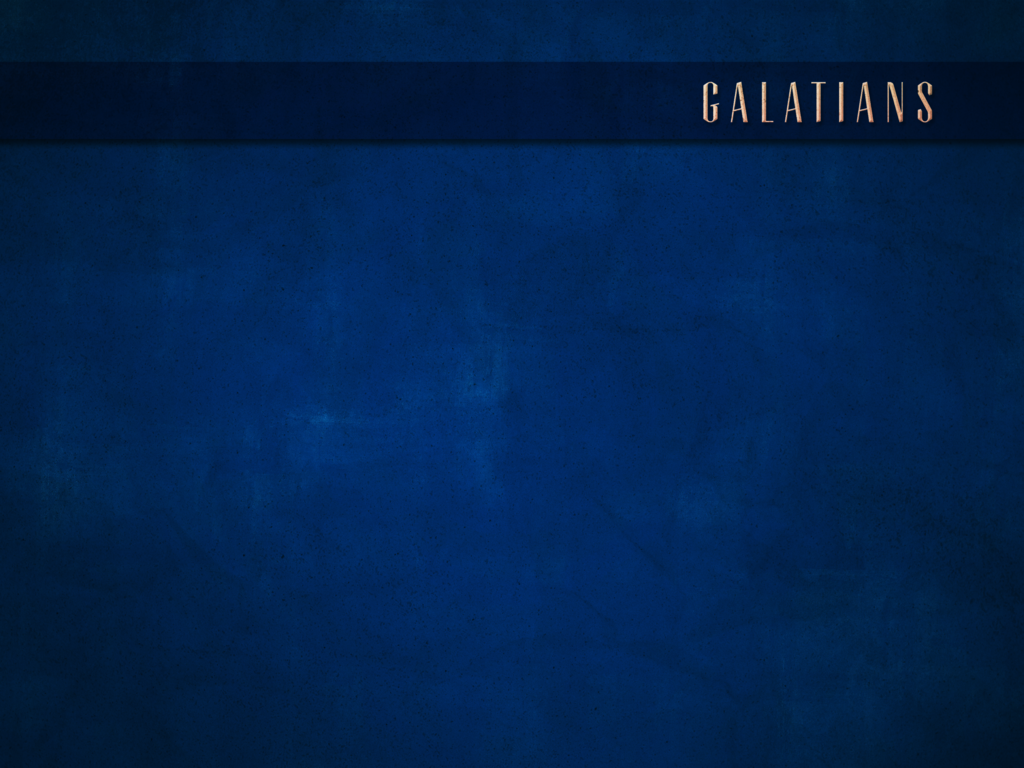 CHAPTER 1:6-10
6 I am amazed that you are so quickly deserting Him who called you by the grace of Christ, for a different gospel;7 which is really not another; only there are some who are disturbing you, and want to distort the gospel of Christ.8 But even though we, or an angel from heaven, should preach to you a gospel contrary to that which we have preached to you, let him be accursed.9 As we have said before, so I say again now, if any man is preaching to you a gospel contrary to that which you received, let him be accursed.10 For am I now seeking the favor of men, or of God? Or am I striving to please men? If I were still trying to please men, I would not be a bond-servant of Christ.
For it is time for judgment to begin with the household of God; and if it begins with us first, what will be the outcome for those who do not obey the gospel of God? 
1 Pet. 4:17
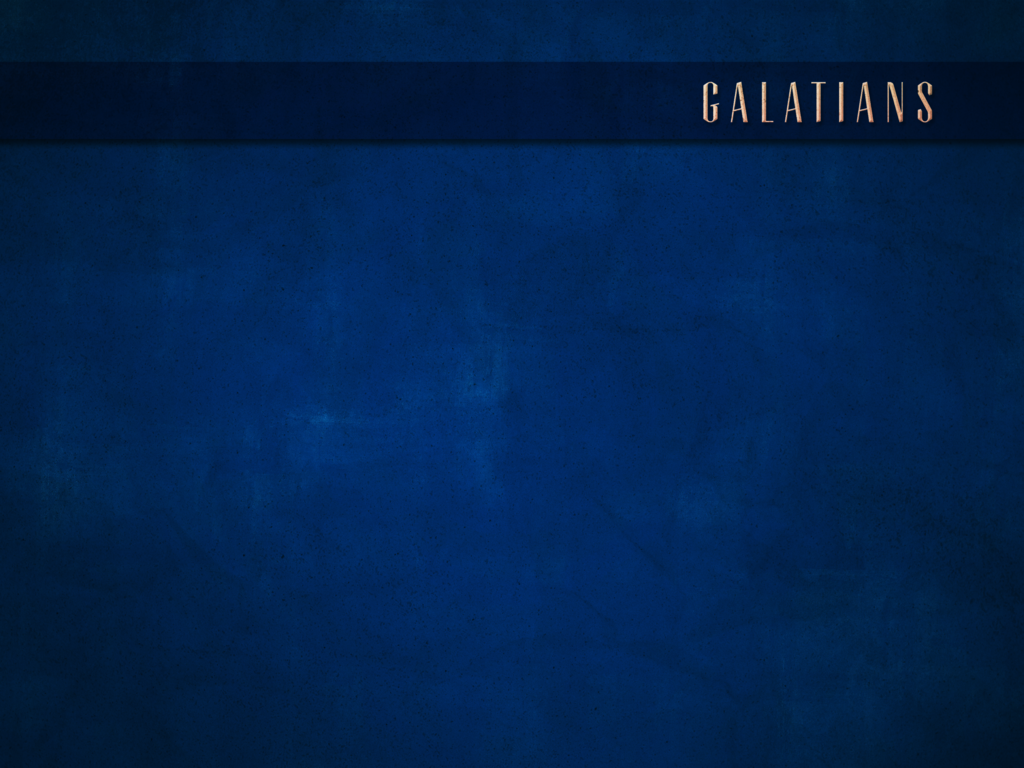 CHAPTER 1:6-10
6 I am amazed that you are so quickly deserting Him who called you by the grace of Christ, for a different gospel;7 which is really not another; only there are some who are disturbing you, and want to distort the gospel of Christ.8 But even though we, or an angel from heaven, should preach to you a gospel contrary to that which we have preached to you, let him be accursed.9 As we have said before, so I say again now, if any man is preaching to you a gospel contrary to that which you received, let him be accursed.10 For am I now seeking the favor of men, or of God? Or am I striving to please men? If I were still trying to please men, I would not be a bond-servant of Christ.
You were running well; who hindered you from obeying the truth? 
Gal. 5:7
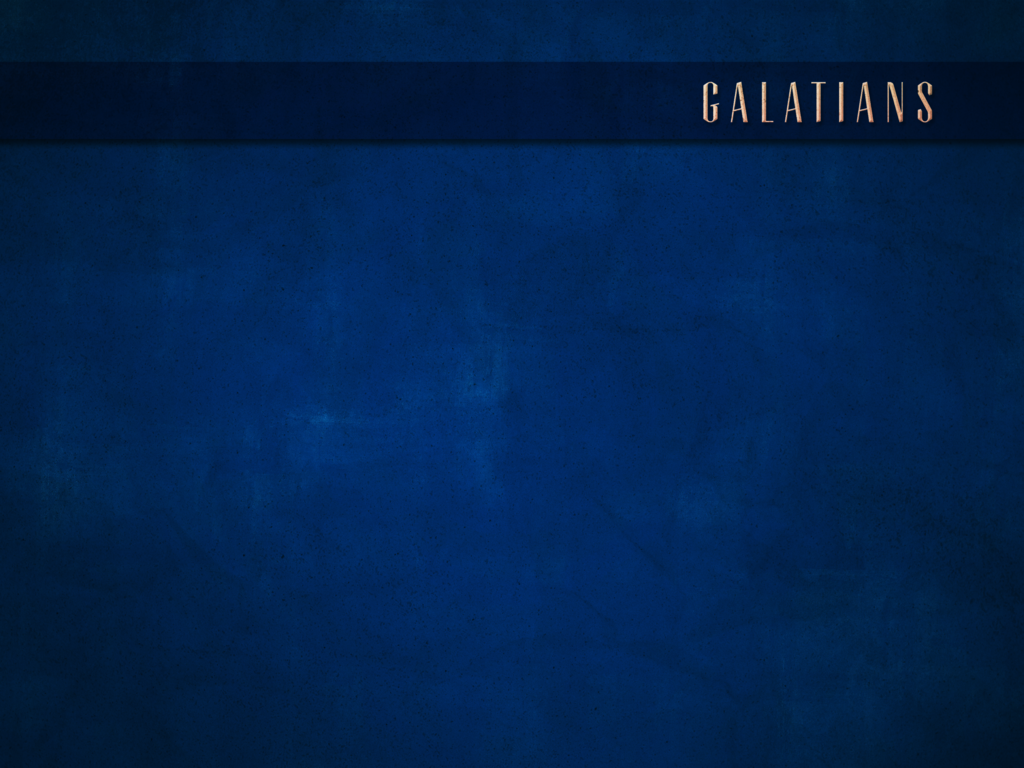 CHAPTER 1:6-10
6 I am amazed that you are so quickly deserting Him who called you by the grace of Christ, for a different gospel;7 which is really not another; only there are some who are disturbing you, and want to distort the gospel of Christ.8 But even though we, or an angel from heaven, should preach to you a gospel contrary to that which we have preached to you, let him be accursed.9 As we have said before, so I say again now, if any man is preaching to you a gospel contrary to that which you received, let him be accursed.10 For am I now seeking the favor of men, or of God? Or am I striving to please men? If I were still trying to please men, I would not be a bond-servant of Christ.
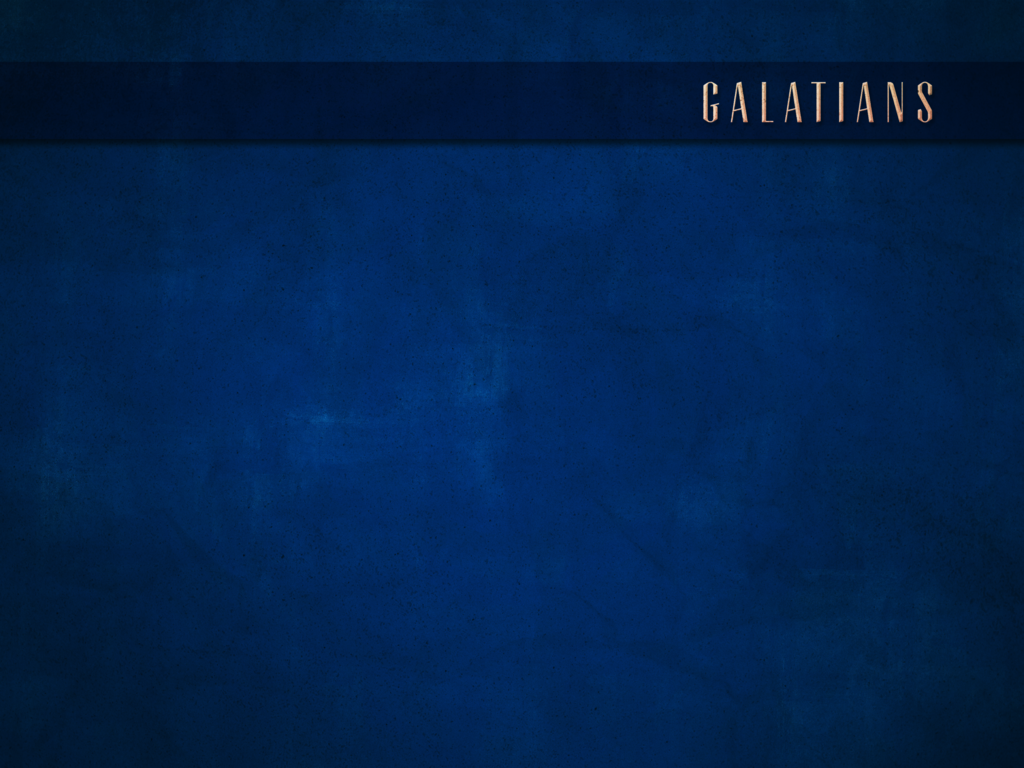 CHAPTER 1:6-10
6 I am amazed that you are so quickly deserting Him who called you by the grace of Christ, for a different gospel;7 which is really not another; only there are some who are disturbing you, and want to distort the gospel of Christ.8 But even though we, or an angel from heaven, should preach to you a gospel contrary to that which we have preached to you, let him be accursed.9 As we have said before, so I say again now, if any man is preaching to you a gospel contrary to that which you received, let him be accursed.10 For am I now seeking the favor of men, or of God? Or am I striving to please men? If I were still trying to please men, I would not be a bond-servant of Christ.
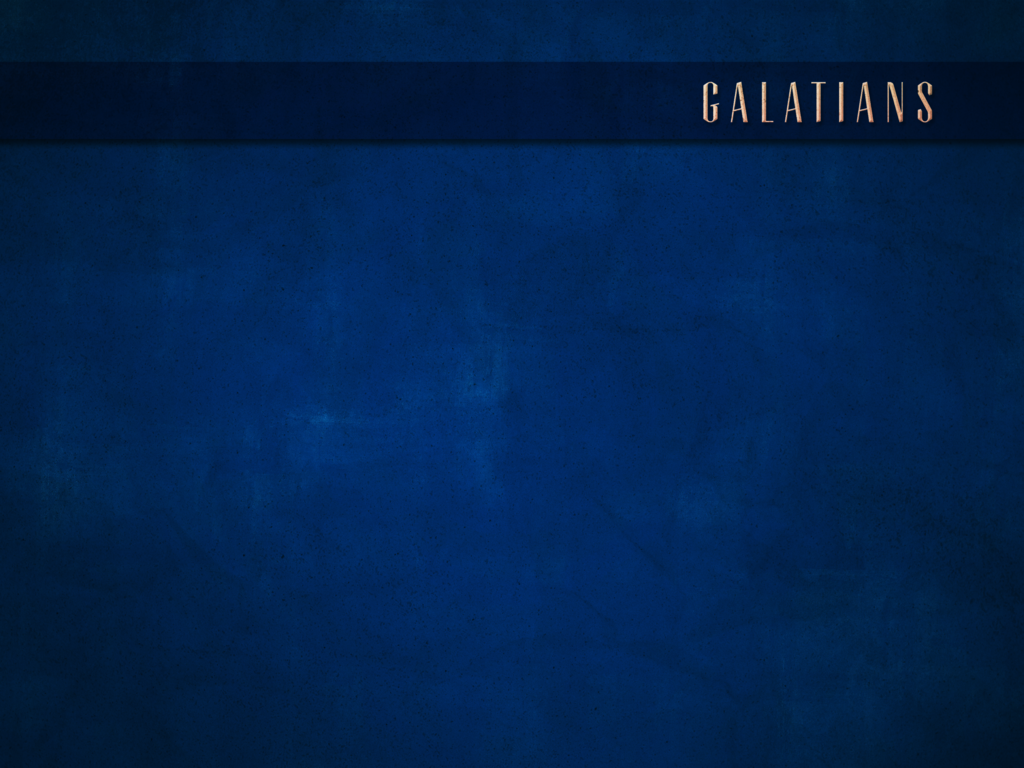